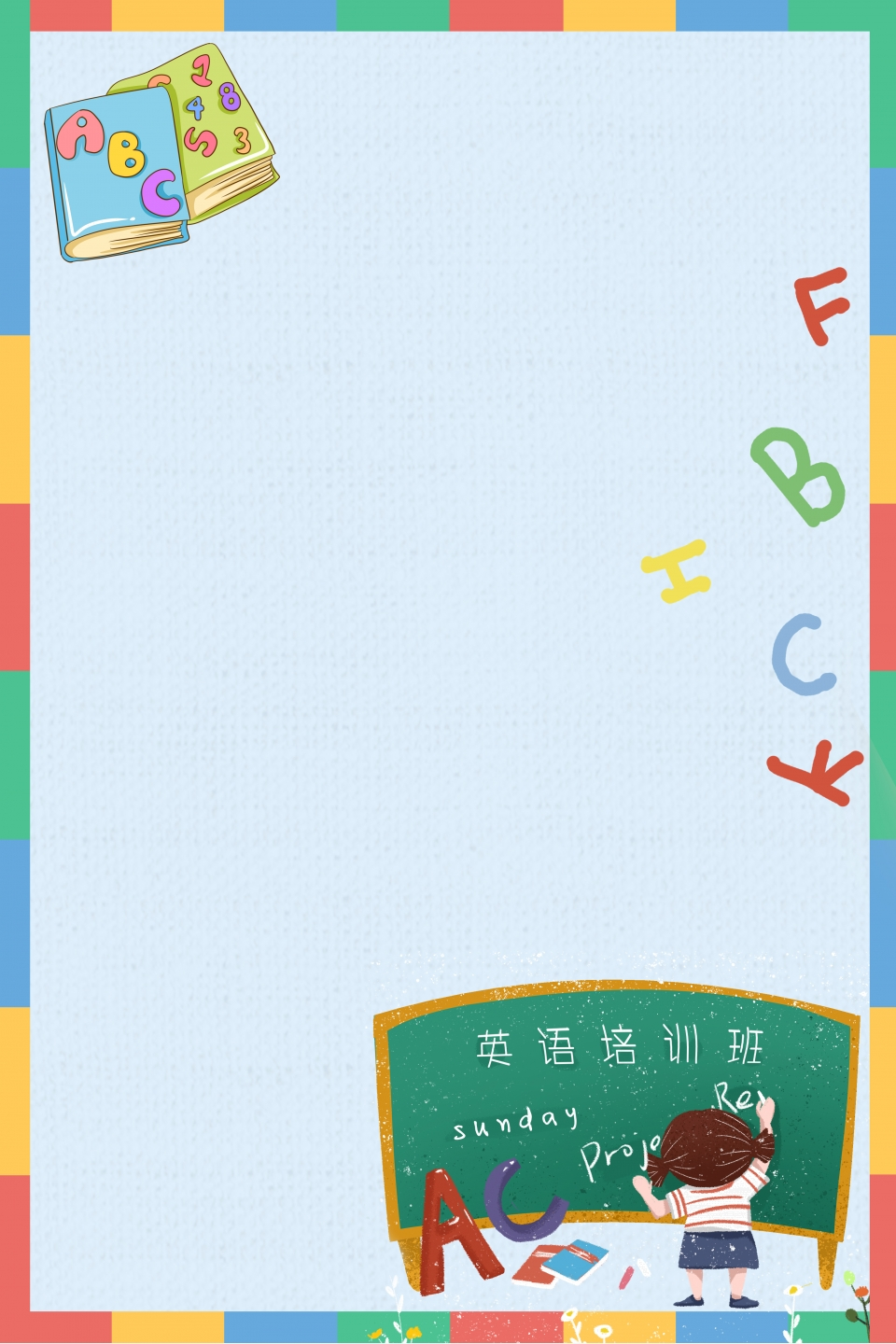 Theme:  Fruits
Grade: 1
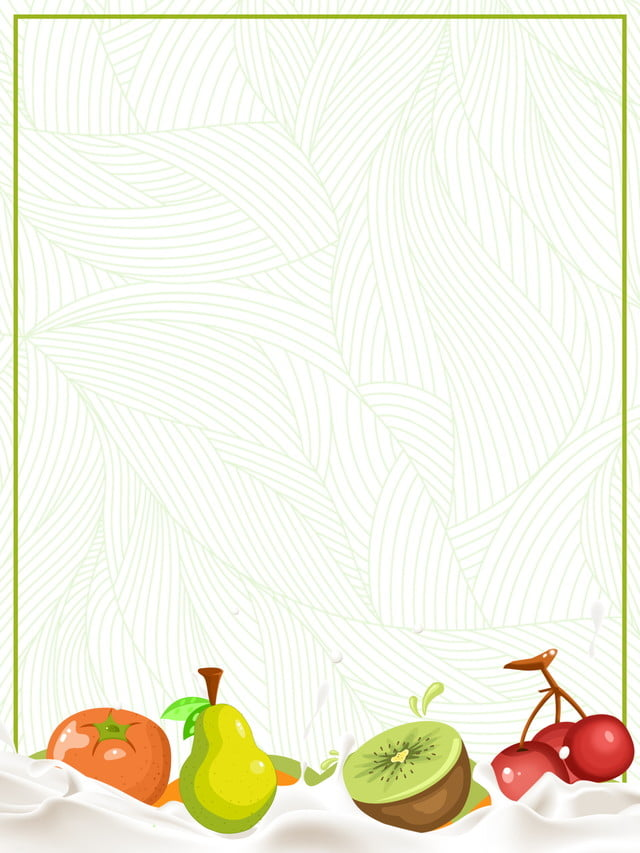 Objectives of the lesson.
1.S1 make basic personal about people,objects and classrooms routines
1.L4 recognize with support short basic questions about what something is
1.S3 pronounce familiar words and expressions intelligibly
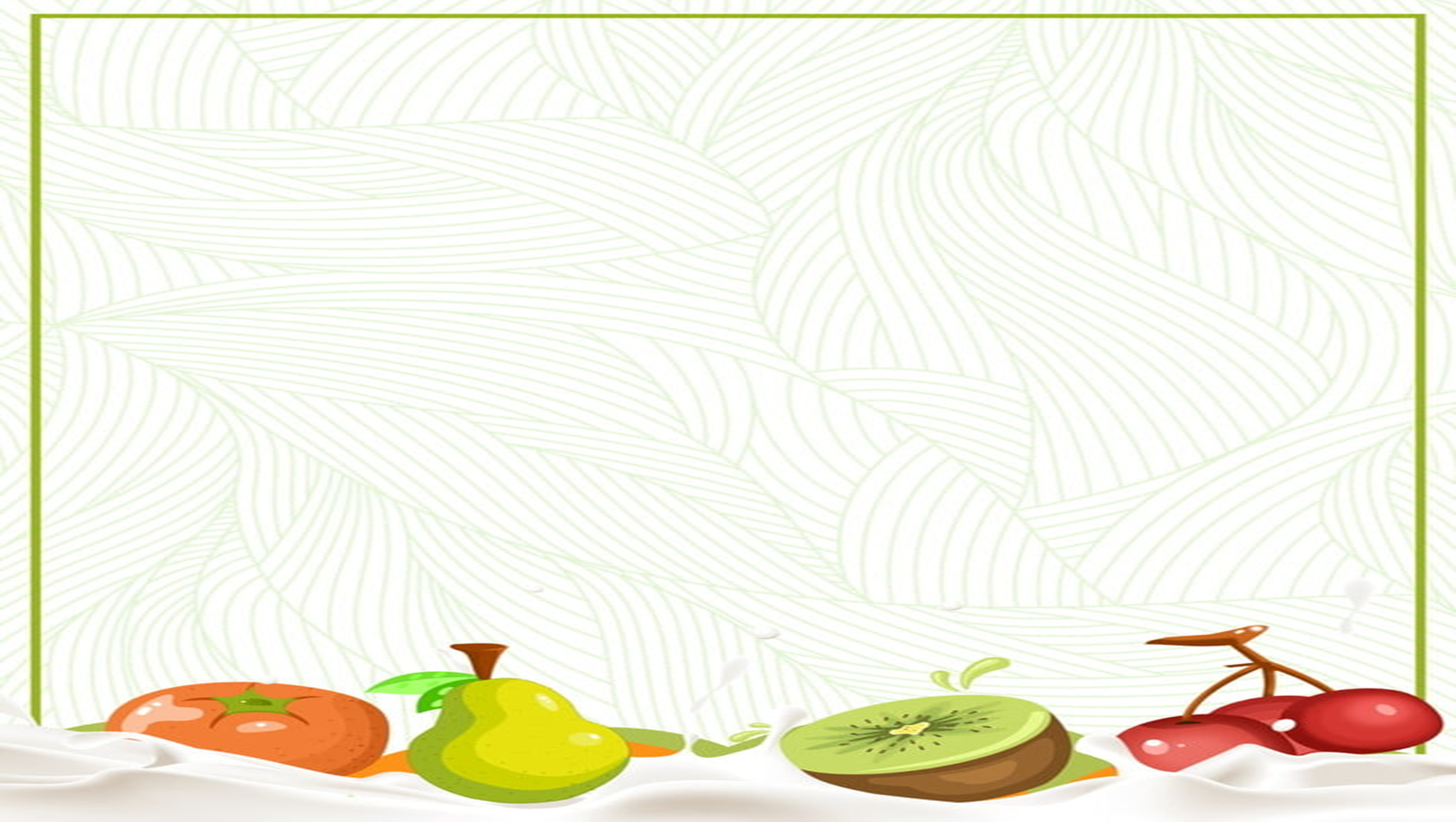 New words.Things I like.
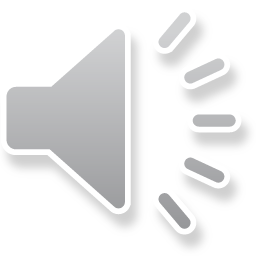 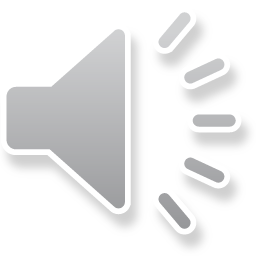 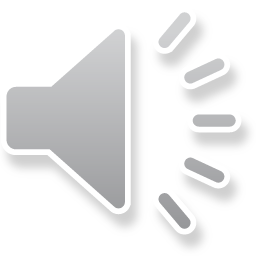 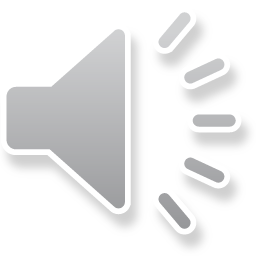 Oranges                        bananas                  apples                        pears                   lemons
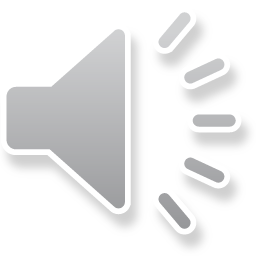 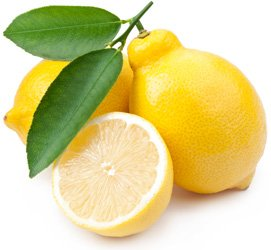 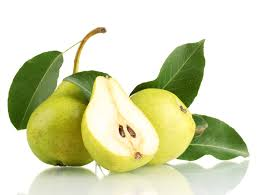 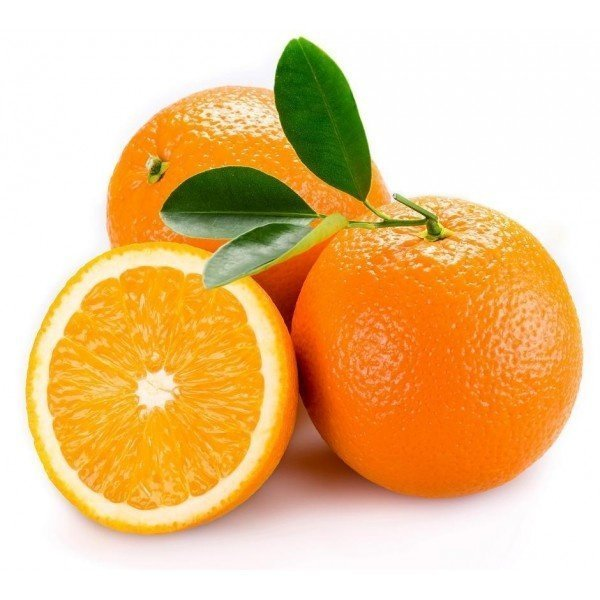 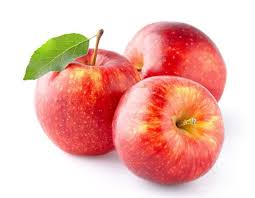 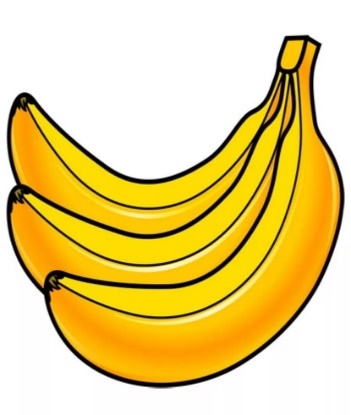 https://bilimland.kz/ru/courses/english-language/core-curriculum-for-english/year-3/lesson/031-fruit
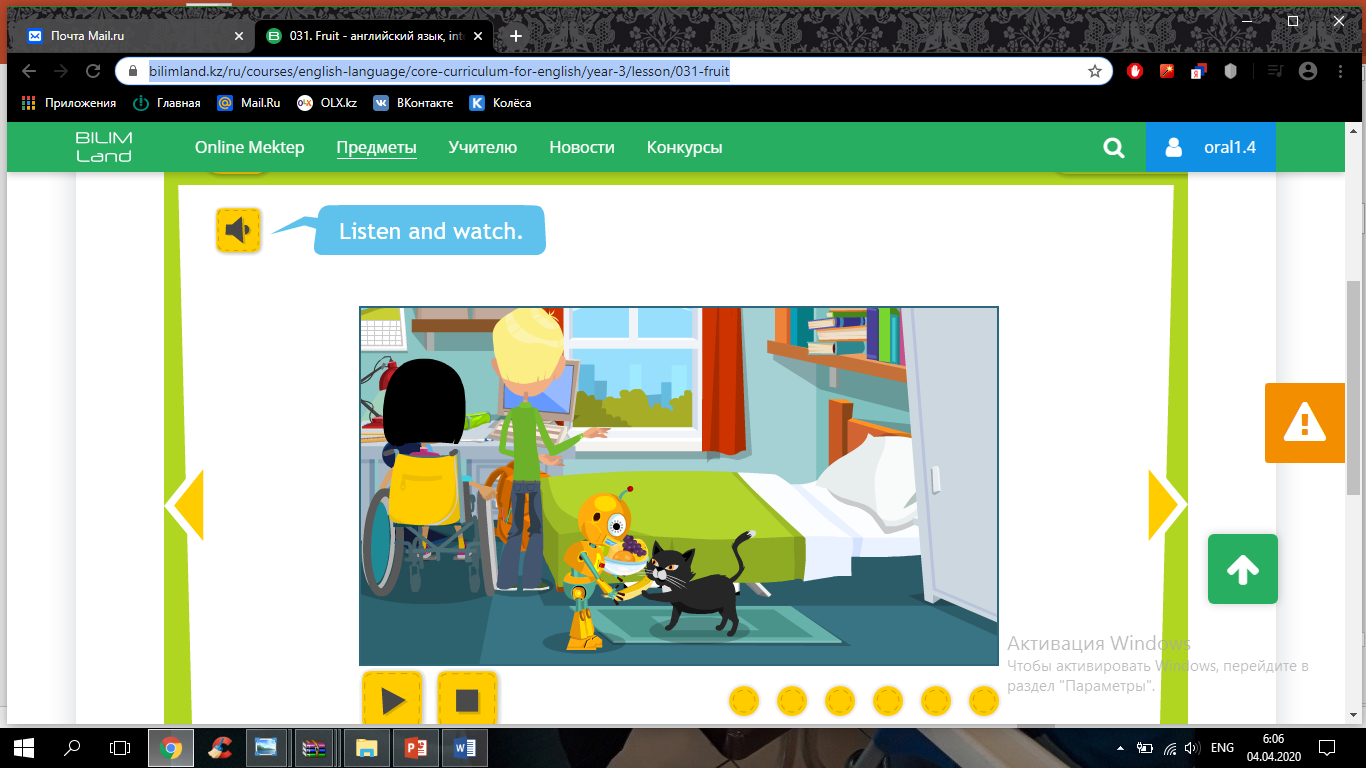 https:     //bilimland.kz/ru/courses/english-language/core-curriculum-for-english/year-3/lesson/032-do-you-like-oranges
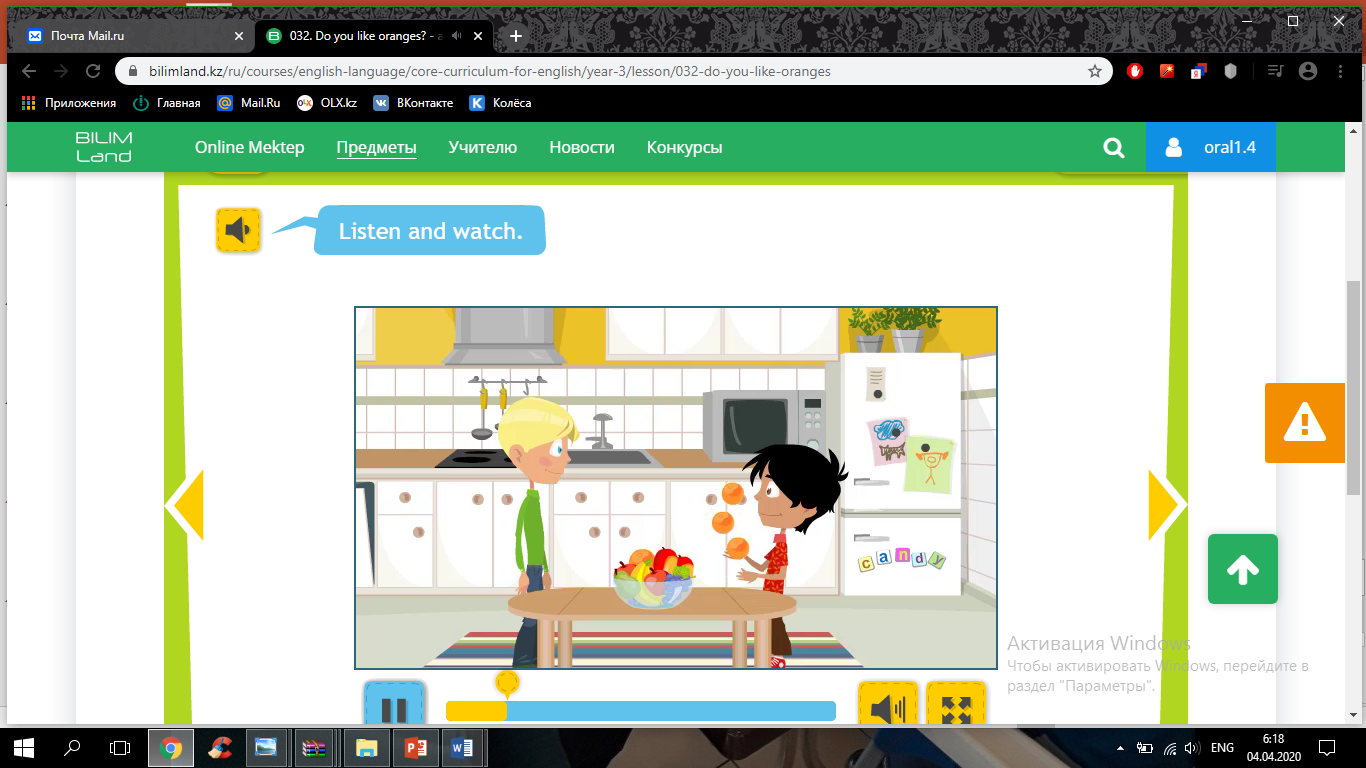 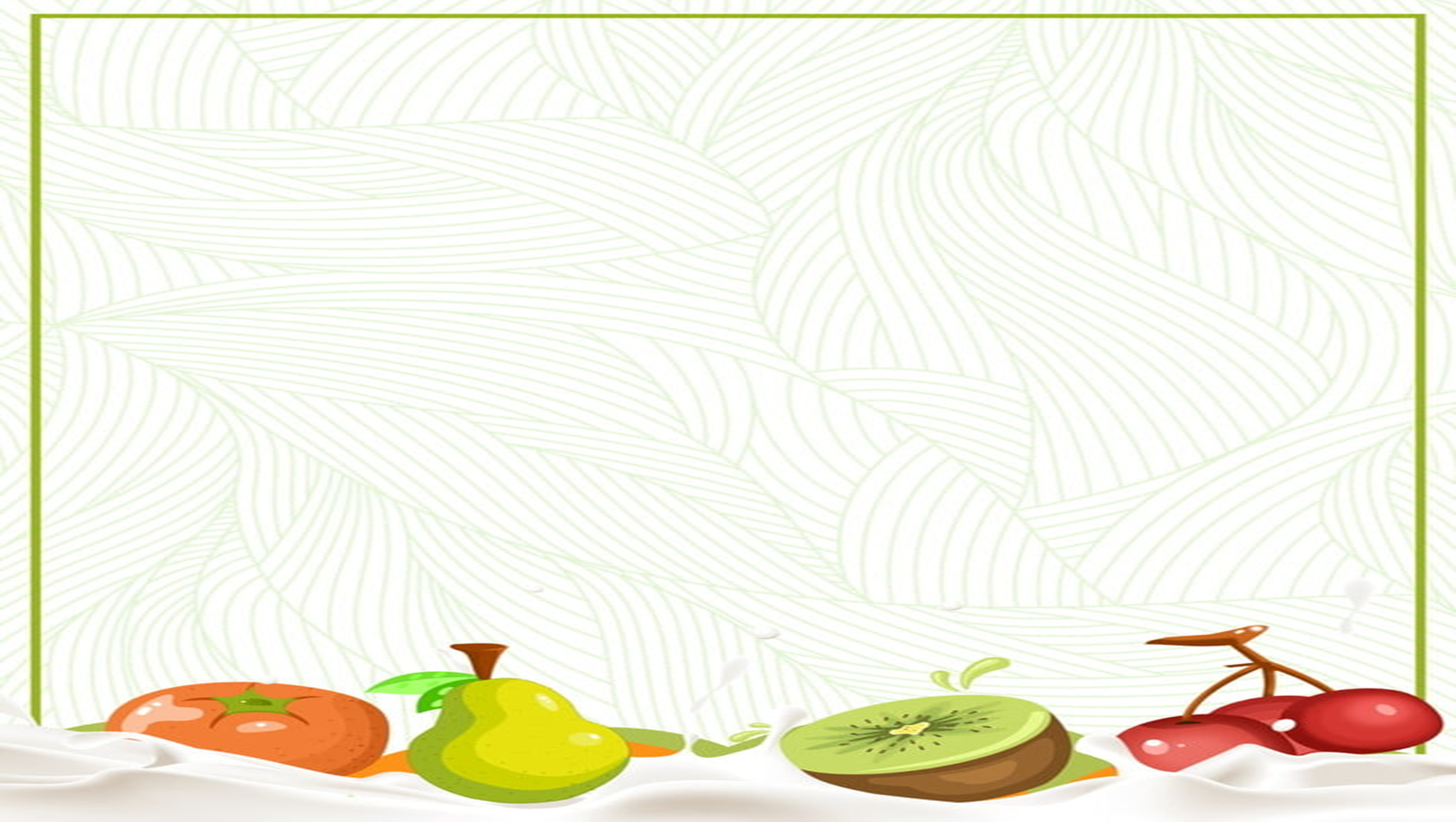 Singular-Plural forms.
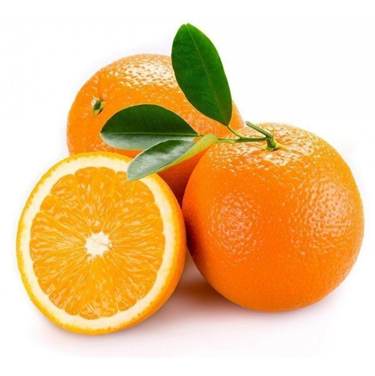 Orange-oranges
                                  
                                 Pear-pears

                               Banana-bananas

                               Lemon-lemons
                               
                                  Apple-apples
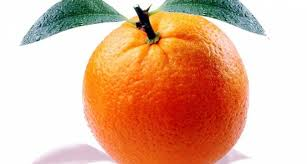 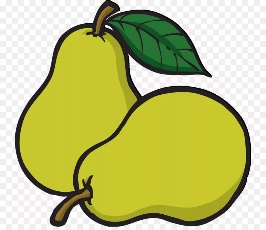 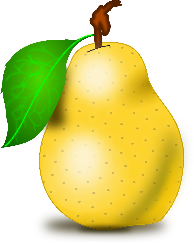 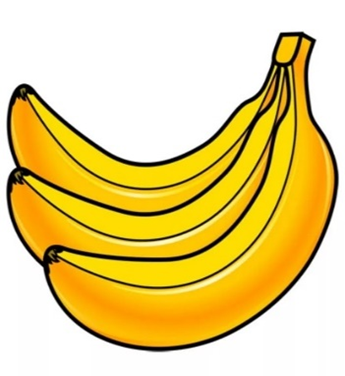 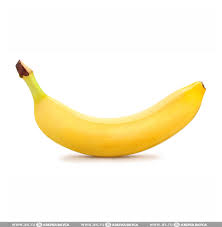 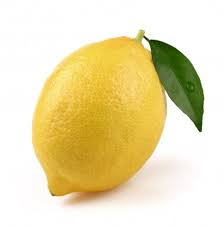 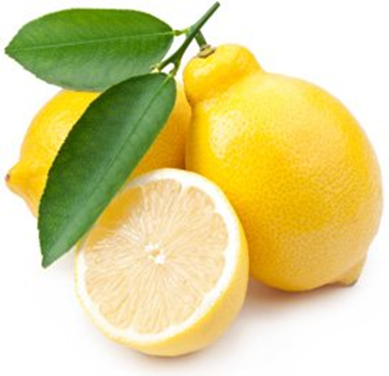 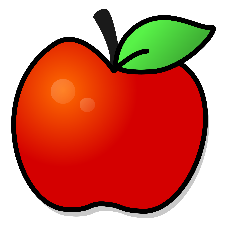 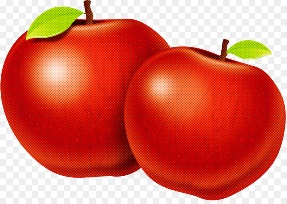 https://bilimland.kz/ru/courses/english-language/core-curriculum-for-english/year-3/lesson/031-fruit
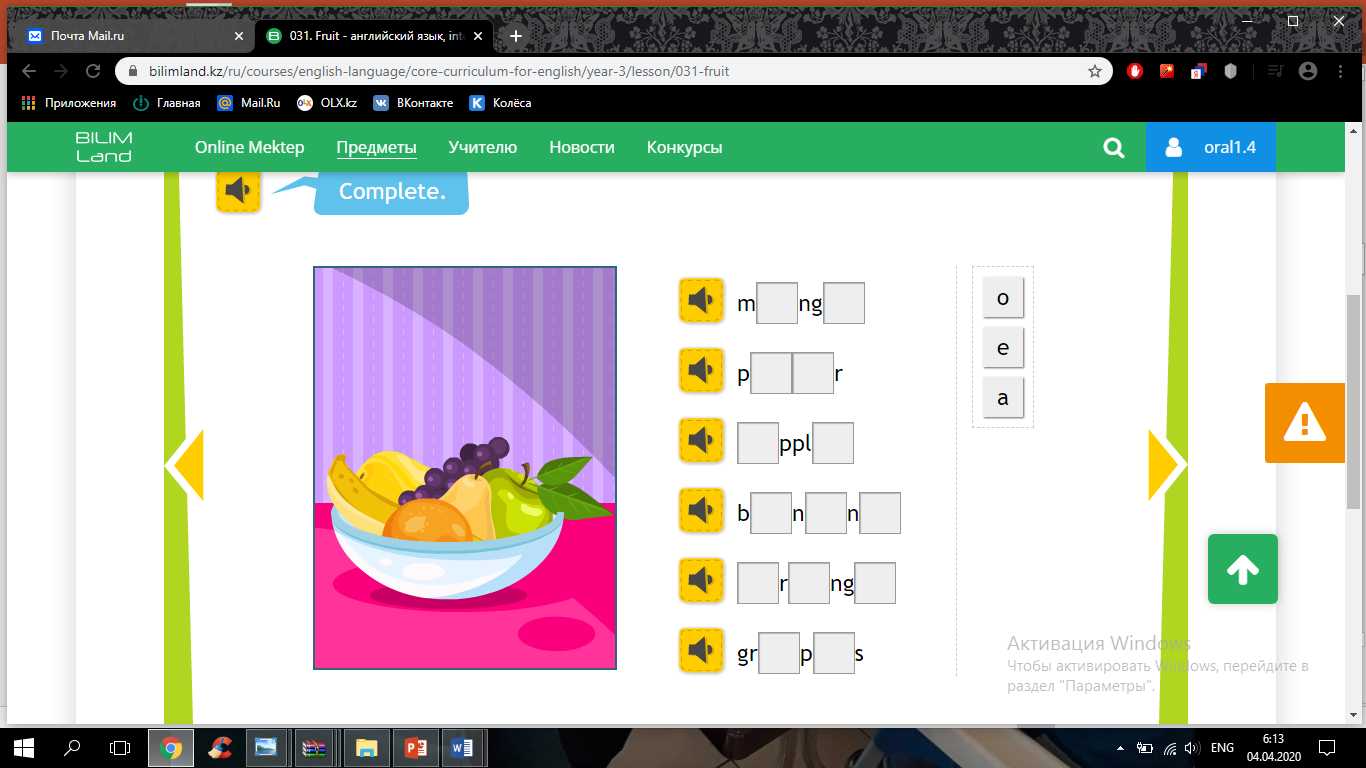 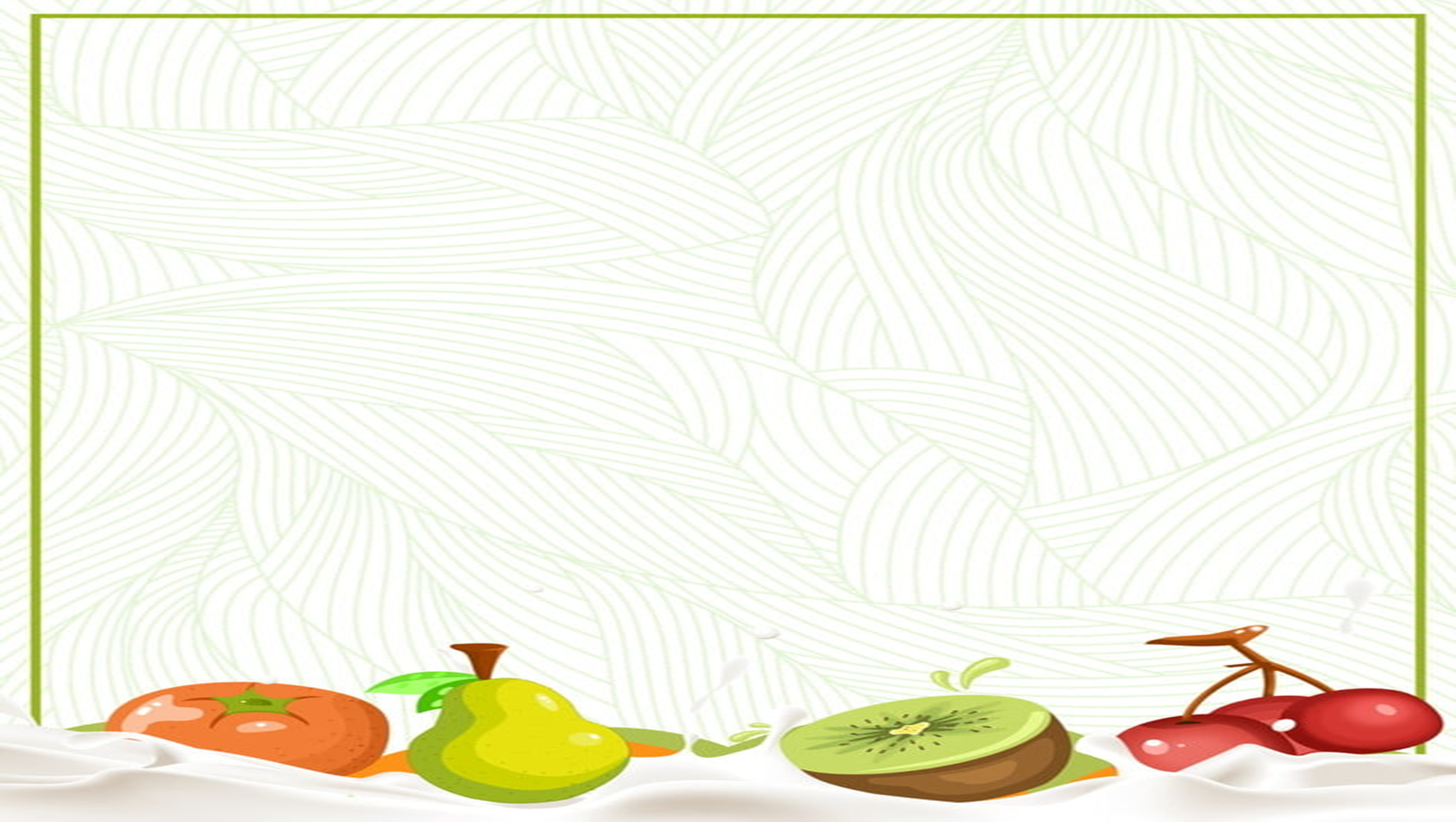 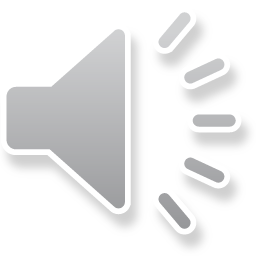 match
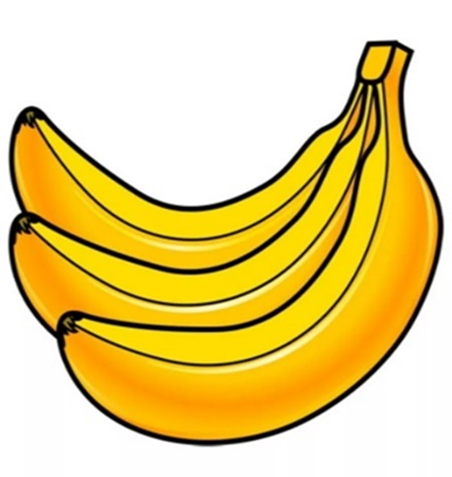 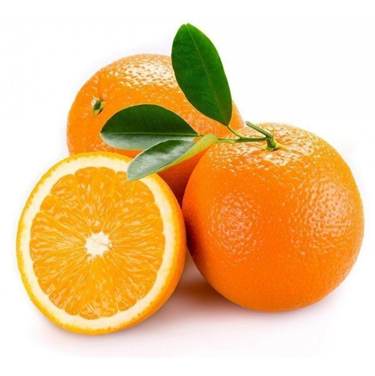 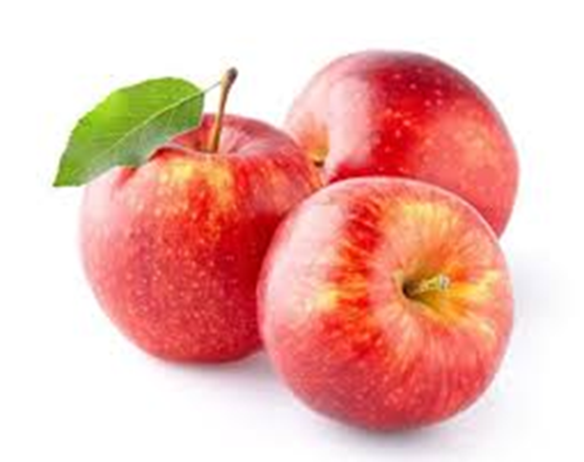 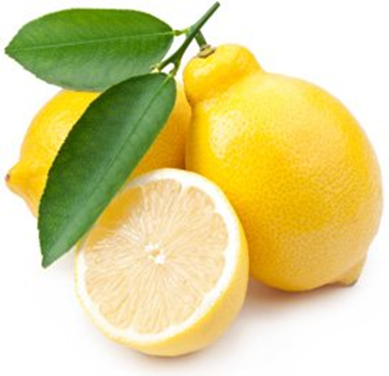 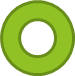 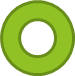 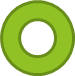 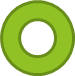 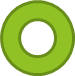 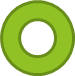 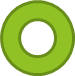 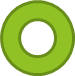 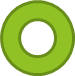 Lemons       pears      apples     bananas        oranges
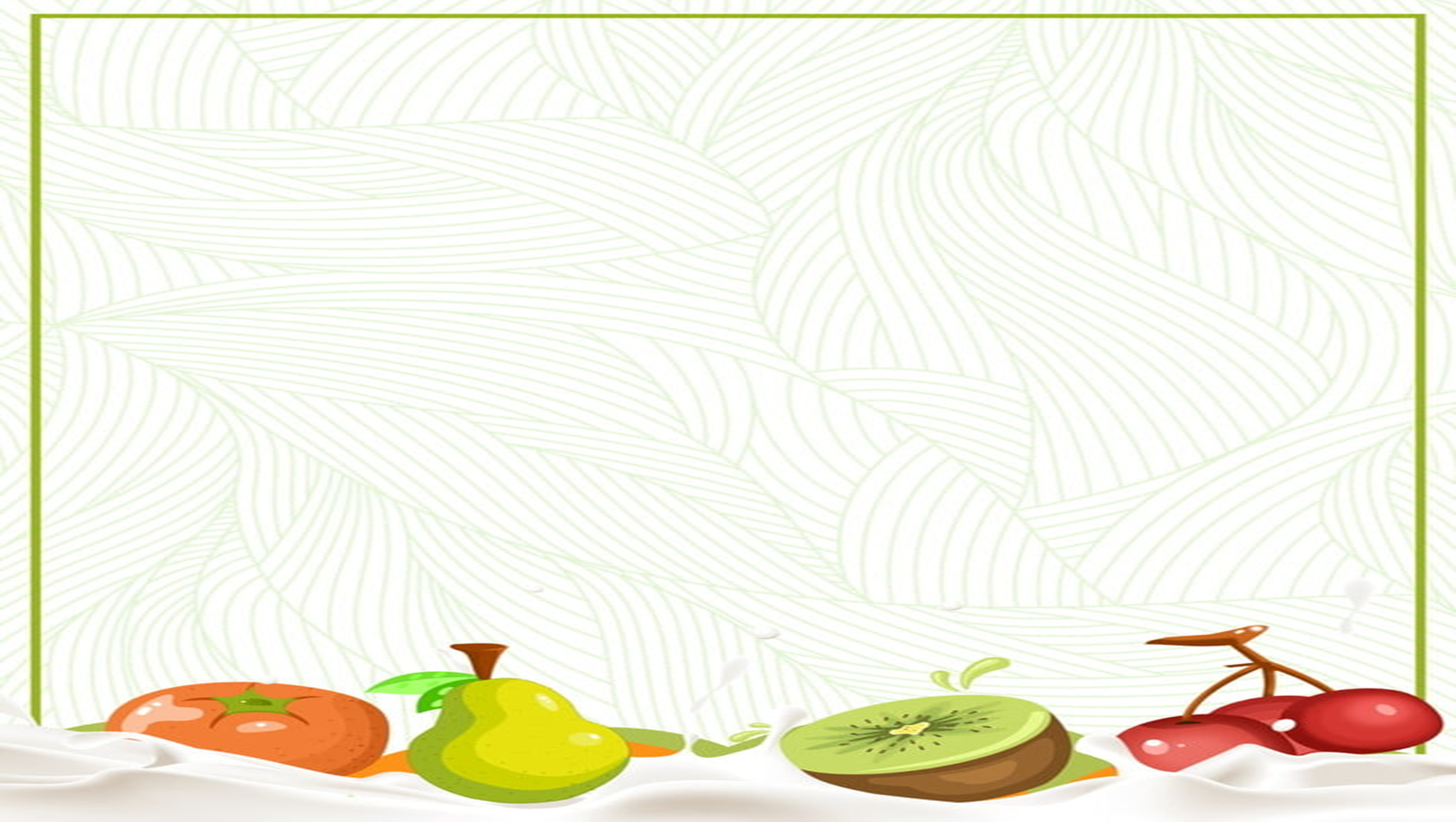 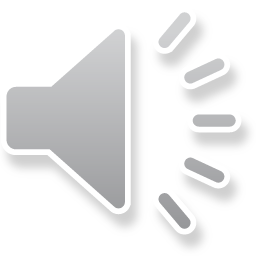 match
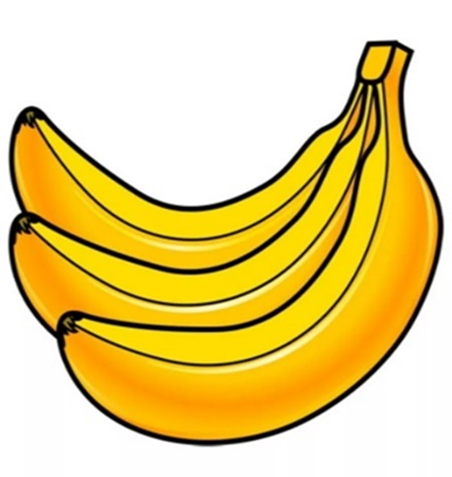 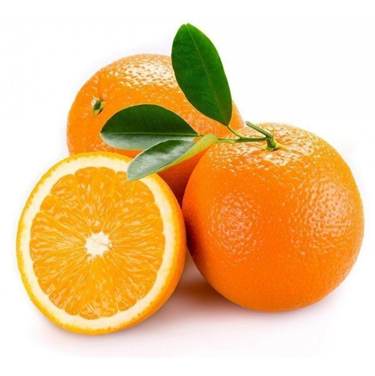 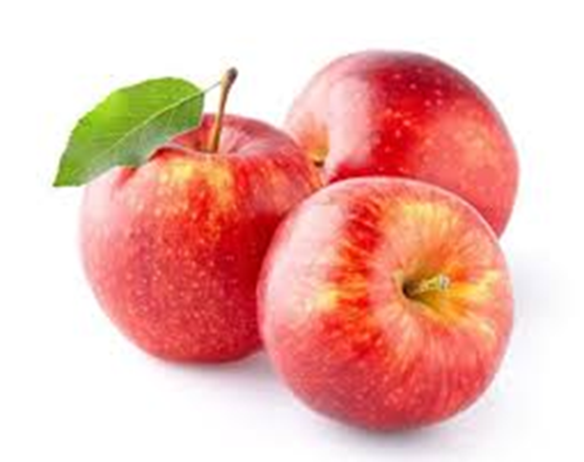 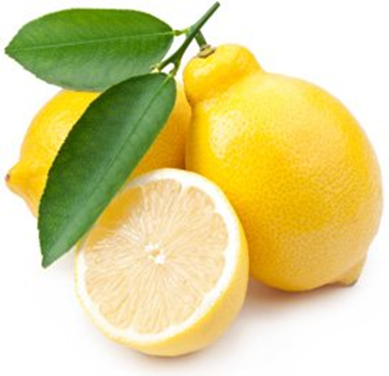 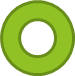 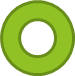 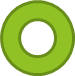 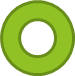 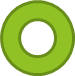 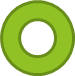 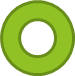 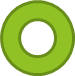 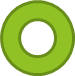 Lemons       pears      apples     bananas        oranges
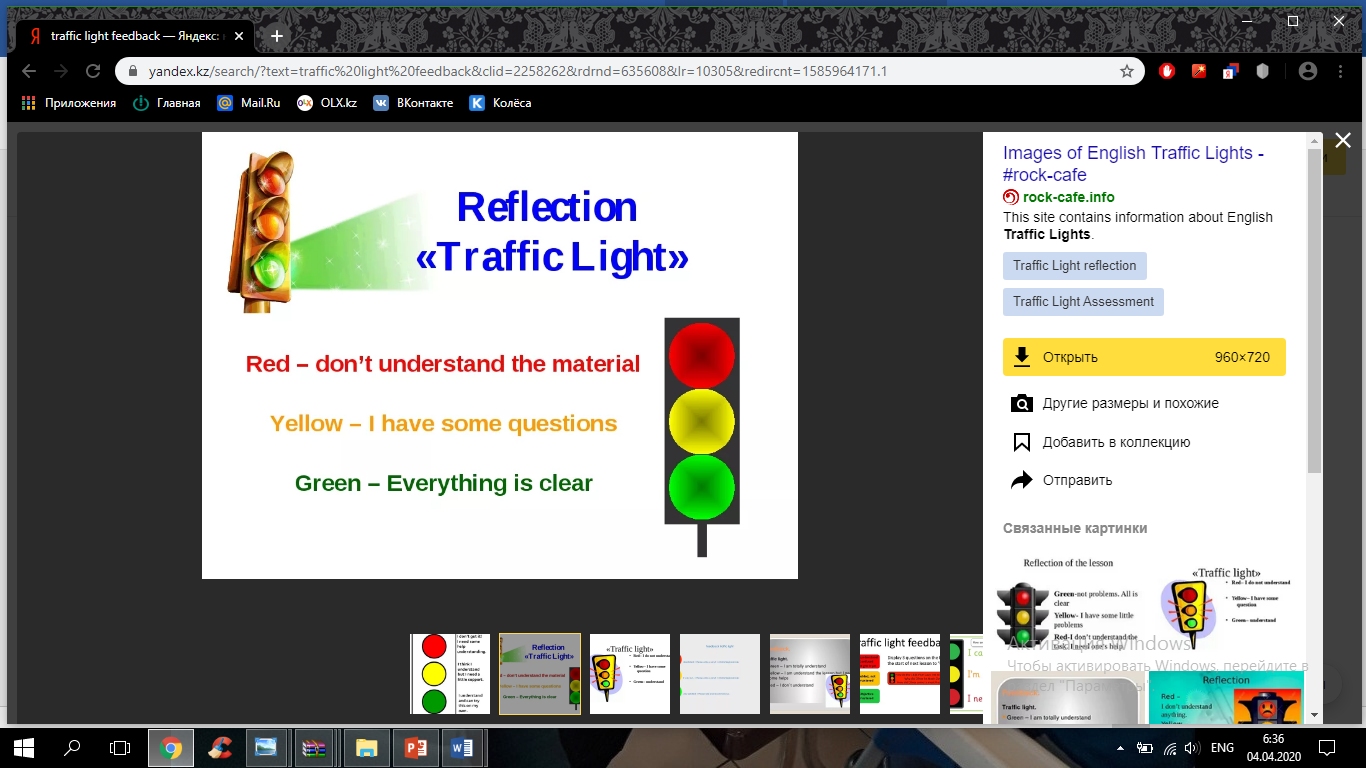 Home task: Write new words in your copy book and learn,colour the picture.
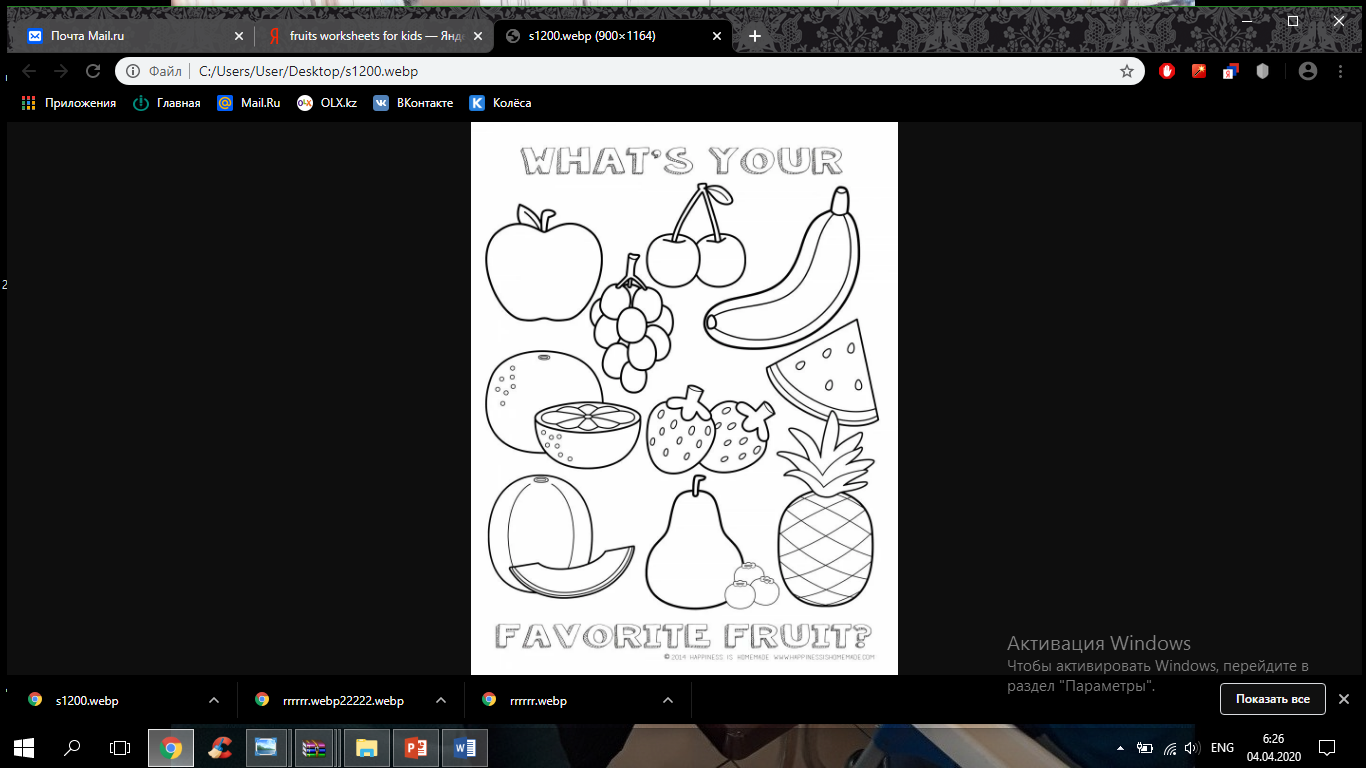